ITI 133HTML5 Desktop and Mobile Level I
Session V - Chapter 9How to Work with Images
www.profburnett.com
Class Outline
Exercise 1 - Basic Skills for Working with Images
Exercise 2 - Advanced Skills for Working with Images
Exercise 3 - Related Skills for Working with Images
9/19/2015
Copyright © Carl M. Burnett
2
Image Types
Joint Pictures Engineering Group (JPEG) Image
Photographs
Can Be Compressed
30% Compression
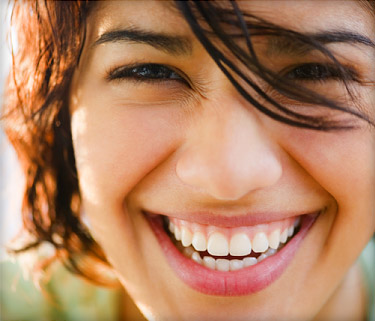 Portable Network Graphics (PNG)
Compression
Animation
Color Depth
No License Needed
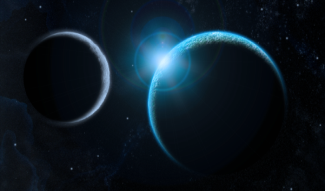 Graphics Interchange Format (GIF) Image
Bitmaps
256 Colors
Animation
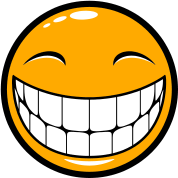 9/19/2015
Copyright © Carl M. Burnett
3
Attributes of the <img> tag
src – relative or absolute URL 
alt – alternate text 
height – height of the image in pixels  
Width – width of the image in pixels
9/19/2015
Copyright © Carl M. Burnett
4
CSS properties for sizing an image
height - The height property sets the height of an element. (Note: The height property does not include padding, borders, or margins; it sets the height of the area inside the padding, border, and margin of the element!)

width - The width property sets the width of an element. (Note: The width property does not include padding, borders, or margins; it sets the width of the area inside the padding, border, and margin of the element!)
CSS Syntax: height / width : auto|length|initial|inherit;
Auto - The browser calculates the height. This is default
Length - Defines the height in px, cm, etc. 
% - Defines the height in percent of the containing block
Initial - Sets this property to its default value. 
Inherit - Inherits this property from its parent element.
9/19/2015
Copyright © Carl M. Burnett
5
The HTML for Two Images
<p><img src="images/students.jpg"
        alt="teacher and students"
        height="300" width="400">&nbsp;&nbsp;
   <img id="small" src="images/students.jpg"
        alt="teacher and students"></p>
CSS
Web Page Example
#small {
    height: 150px;
    width: 200px; }
9/19/2015
Copyright © Carl M. Burnett
6
The Property for Aligning Images Vertically
W3C Exercise
vertical-align
Common Keywords for the Vertical-Align Property
bottom
middle
top
text-bottom
text-top
9/19/2015
Copyright © Carl M. Burnett
7
HTML for Web Page with Three Images
<h2>To order now:</h2>
<p><img src="images/computer.gif" alt="web address">
   <b>Web:</b> www.murach.com</p>
<p><img src="images/telephone.gif" alt="phone">
   <b>Phone:</b> 1-800-221-5528</p>
<p><img src="images/fax.gif" alt="fax">
   <b>Fax:</b> 1-559-440-0963</p>
CSS
Web Page Example
img {
    vertical-align: middle;
    margin-right: 10px; }
9/19/2015
Copyright © Carl M. Burnett
8
The Properties for Floating Images
W3C Exercise
float
clear
9/19/2015
Copyright © Carl M. Burnett
9
HTML & CSS for a Web Page
<img src="images/students.jpg"
     alt="teacher and students">
<ul>
    <li>in college and university MIS programs that focus 
        on providing students with practical, real-world 
        experience</li>
    <li>by technical institutes and community colleges 
        that focus on the skills that employers are 
        looking for</li>
    <li>in Continuing Ed and Extension programs where the 
        students are professionals who are expanding 
        their skills</li>
</ul>
<p id="last">So if your program fits one of those profiles, please take a look at our books. I&rsquo;m confident you&rsquo;ll discover a new level of structure, clarity, and relevance that will benefit both you and your students.</p>
img {
    float: left;
    margin-top: 15px;
    margin-bottom: 10px; }
#last { clear: left; }
Web Page Example
9/19/2015
Copyright © Carl M. Burnett
10
A Web Page with Figure and Figcaption Elements
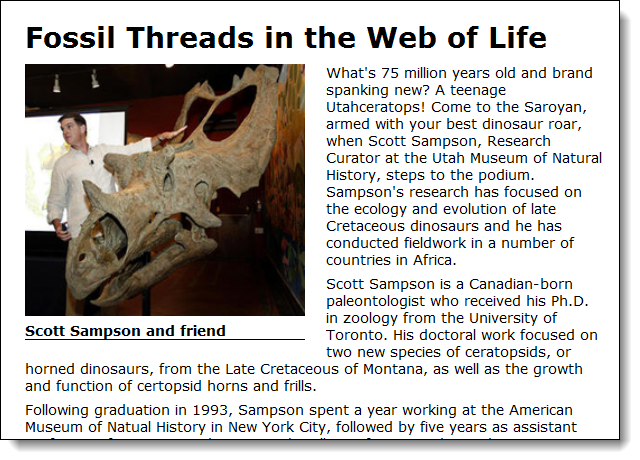 9/19/2015
Copyright © Carl M. Burnett
11
The HTML for the Figure and Figcaption Elements
<article>
    <h1>Fossil Threads in the Web of Life</h1>
    <figure>
        <img src="images/sampson_dinosaur.jpg"
             alt="Scott Sampson">
        <figcaption>Scott Sampson and friend</figcaption>
    </figure>
    <p>What's 75 million years old and brand spanking 
    ...
    </p>
</article>
9/19/2015
Copyright © Carl M. Burnett
12
The CSS for the Figure and Figcaption Elements
figure {
    float: left;
    margin-right: 1.5em; }
figcaption {
    display: block;
    font-weight: bold;
    padding-top: .25em;
    margin-bottom: 1em;
    border-bottom: 1px solid black; }
Web Page Example
9/19/2015
Copyright © Carl M. Burnett
13
Thumbnails in a Web Page
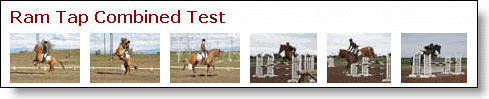 Web Page Example
9/19/2015
Copyright © Carl M. Burnett
14
Photo displayed when fifth thumbnail is clicked
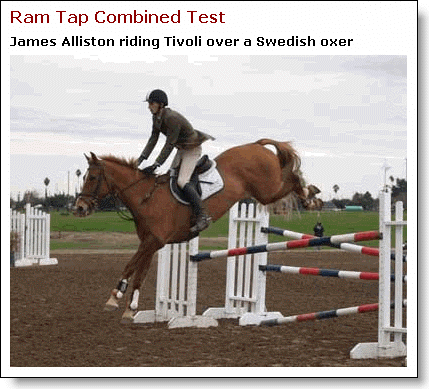 9/19/2015
Copyright © Carl M. Burnett
15
The HTML for the Thumbnails
<h3>Ram Tap Combined Test</h3>
<p>
    <a href="p1.html"><img src="thumbnails/t1.jpg"
       alt="Photo 1"></a>
    <a href="p2.html"><img src="thumbnails/t2.jpg" 
       alt="Photo 2"></a>
    <a href="p3.html"><img src="thumbnails/t3.jpg" 
       alt="Photo 3"></a>
    <a href="p4.html"><img src="thumbnails/t4.jpg" 
       alt="Photo 4"></a>
    <a href="p5.html"><img src="thumbnails/t5.jpg" 
       alt="Photo 5"></a>
    <a href="p6.html"><img src="thumbnails/t6.jpg" 
       alt="Photo 6"></a>
</p>
9/19/2015
Copyright © Carl M. Burnett
16
An image that’s been rolled over
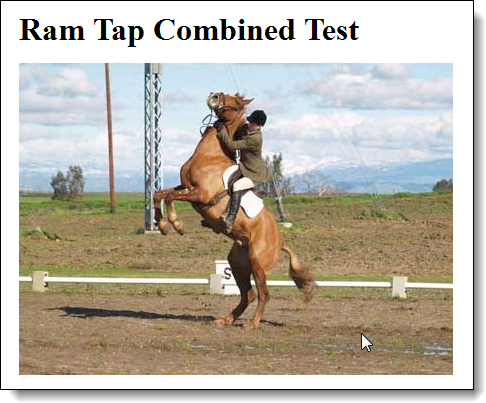 9/19/2015
Copyright © Carl M. Burnett
17
The HTML for the page
The CSS for the image rollover
<body>
    <h1>Ram Tap Combined Test</h1>
    <p id="image1"></p>
</body>
#image1 {
    background-image: url("h1.jpg");
    width: 434px;
    height: 312px;
}
#image1:hover {
    background-image: url("h2.jpg");
}
9/19/2015
Copyright © Carl M. Burnett
18
Attribute of the img element that identifies a map element
usemap
Attribute of the map element that gives it a name
name
Attributes of the area elements of an image map
href 
shape
coords
alt
9/19/2015
Copyright © Carl M. Burnett
19
An image with hotspots created by an image map
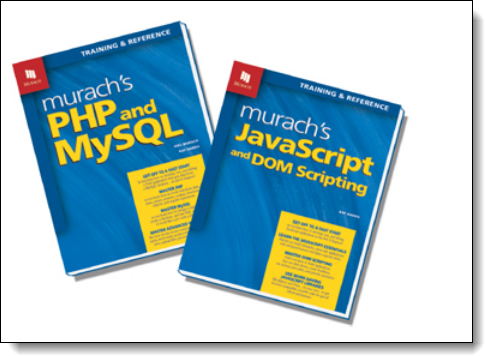 9/19/2015
Copyright © Carl M. Burnett
20
The HTML for the Image and Image Map
<img src="images/html.gif"
     alt="HTML and JavaScript books" usemap="#books">
<map name="books">
    <area href="html5.html" alt="HTML5 book" 
          title="HTML5" shape="poly"
          coords="1,19,114,0,122,53,106,143,26,158,24,149">
    <area href="javascript.html" alt="JavaScript book" 
          title="JavaScript" shape="poly" 
          coords="128,21,241,42,218,178,103,159">
</map>
9/19/2015
Copyright © Carl M. Burnett
21
Related Skills for Working with Images
9/19/2015
Copyright © Carl M. Burnett
22
An image editor as it is used to size an image
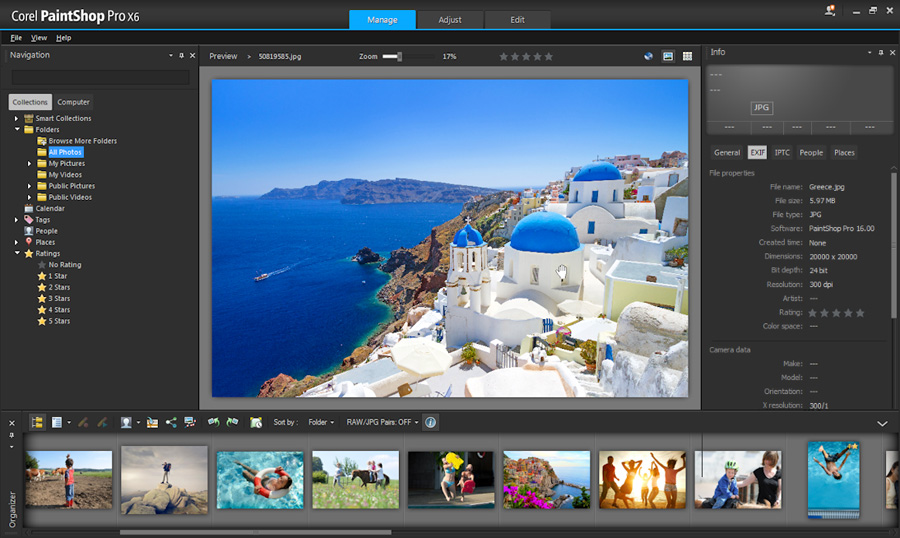 9/19/2015
Copyright © Carl M. Burnett
23
Popular Image Editing Software
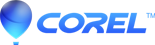 Corel PaintShop Pro X6
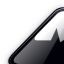 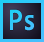 Adobe Photoshop
Inkscape
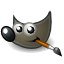 GIMP
MAC
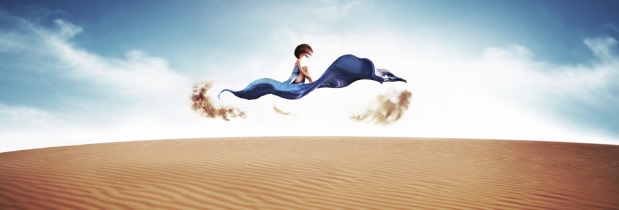 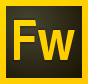 Adobe Fireworks
Pixelmator
9/19/2015
Copyright © Carl M. Burnett
24
Creative Commons Licenses
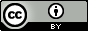 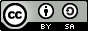 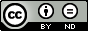 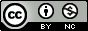 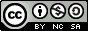 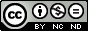 9/19/2015
Copyright © Carl M. Burnett
25
Free Photo Websites
30 Best Websites To Download Free Stock Photos
9/19/2015
Copyright © Carl M. Burnett
26
A Web Page with Favicons
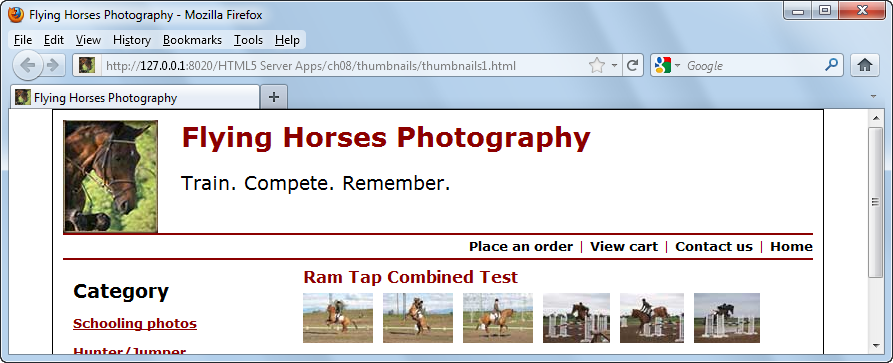 The link element that links to the favicon
<link rel="shortcut icon" href="images/favicon.ico">
9/19/2015
Copyright © Carl M. Burnett
27
Popular programs and tools for creating favicons
Favicon ICO Generator 
Axialis Icon Workshop
Photoshop plug-in
Favicon from Pics
9/19/2015
Copyright © Carl M. Burnett
28
Student Exercise 1
Complete Exercise 9-1 on page 346 using Dreamweaver
The Town_Hall folder in the book in Exercise 9 is the root directory on your development site.
Upload your HTML pages and CSS files to the live site to preview.
9/19/2015
Copyright © Carl M. Burnett
29
Class Review
Basic Skills for Working with Images
Advanced Skills for Working with Images
Related Skills for Working with Images
Student Exercise 1
9/19/2015
Copyright © Carl M. Burnett
30